Tuesday 12th May 2020
English –Reading
Your Date Here
[Speaker Notes: © Copyright Showeet.com – Free PowerPoint Templates. Photo credits: Pixabay (CC0 Public DomainFree for commercial use No attribution required)]
Today, we are focusing on our prosody skills as well as our comprehension skills.
Prosody is reading fluently with lots of expression.


We are reading poetry today so this is really important.
Your Date Here
Your Footer Here
2
[Speaker Notes: © Copyright Showeet.com – Free PowerPoint Templates]
Today’s poem is taken from a poetry book called ‘Please Mrs Butler’ by Allan Ahlberg.
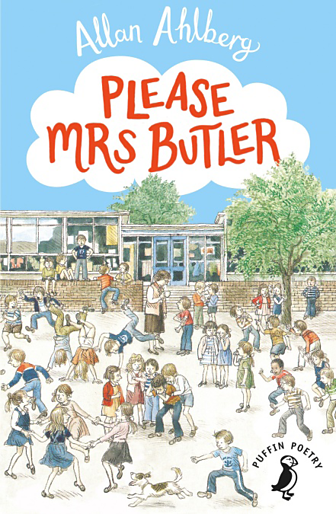 The collection of poems in the book are all written about school life and some are very funny indeed!

It has always been one of my favourite poetry books. When we get back to school, I have a copy (or 2) if anyone would like to borrow it.
Miss Lacey
Your Date Here
Your Footer Here
3
Read the poem once to get to know it.Then, read it again think carefully about the expression you are using. Could you use different voices for the child and Mrs Butler?
Please Mrs ButlerThis boy Derek DrewKeeps copying my work, Miss.What shall I do?Go and sit in the hall, dear.Go and sit in the sink.Take your books on the roof, my lamb.Do whatever you think.Please Mrs ButlerThis boy Derek DrewKeeps taking my rubber, Miss.What shall I do?Keep it in your hand, dear.Hide it up your vest.Swallow it if you like, love.Do what you think best.
Please Mrs ButlerThis boy Derek DrewKeeps calling me rude names, Miss.What shall I do?Lock yourself in the cupboard, dear.Run away to sea.Do whatever you can, my flower.But don't ask me! Allan Ahlberg
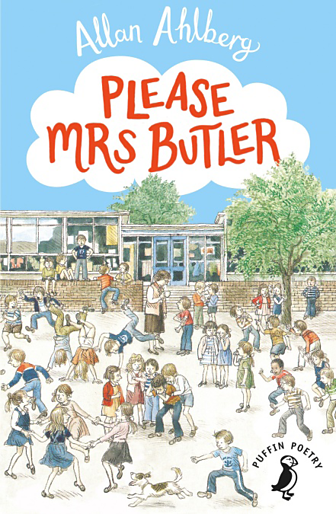 Your Date Here
Your Footer Here
4
[Speaker Notes: © Copyright Showeet.com – Free PowerPoint Templates]
Now, use the poem to answer these questions. Write the answers in full sentences in your green book.
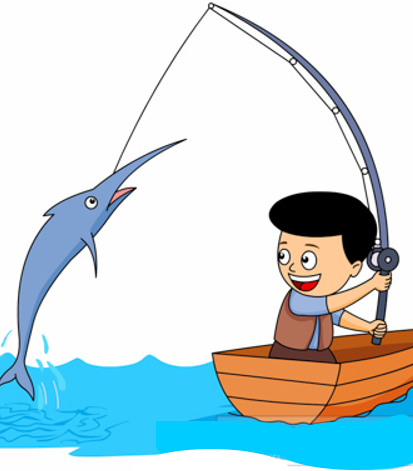 Name 2 things that Derek Drew has done.

Do you think that the ‘child’ in the poem is the same child every time or do you think it is different children? Justify your answer.

How do you think Mrs Butler is feeling? What makes you think that?

What did you think of the poem? Give your opinion 
and explain why.
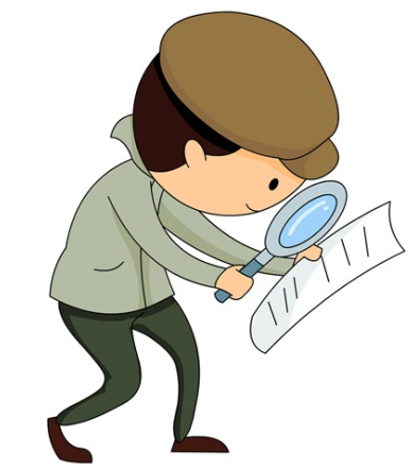 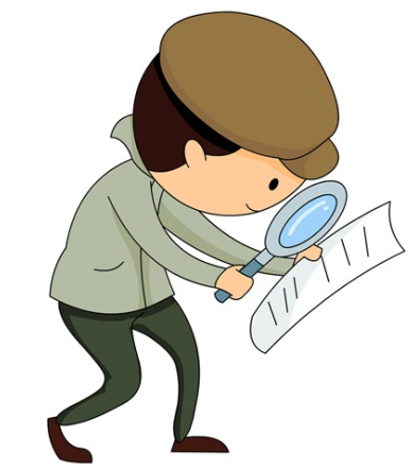 Your Date Here
Your Footer Here
5
[Speaker Notes: © Copyright Showeet.com – Free PowerPoint Templates]
Now we are going to use the patterns in ‘Please Mrs Butler’ to write 2 stanzas for a new poem.
Are you going to keep Mrs Butler? I am going to make up a teacher name so that I don’t accidentally offend anyone 
Could this be a girl?
Please Mrs ButlerThis boy _____________Keeps _______________, Miss.What shall I do?
Remember the Surname needs to rhyme with the last word on the last line?
Go __________________, dear.Go ________________.Take _______________, my lamb.Do whatever you think.
Your Date Here
Your Footer Here
6
Here is my example...
Please Mrs PocockThis boy _____________Keeps _______________, Miss.What shall I do?
Please Mrs PerfitThis girl Mary FriceKeeps making funny faces Miss.She’s not very nice!
Go __________________, dear.Go ________________.Take _______________, my lamb.Do whatever you think.
Go hide in the cupboard my dear.Or just turn the other way.Hide behind a mask, my pet.Please, just go and play!
Have fun! 